2
Information Systems:   Integration of Functions
CYCU
Prof. CK Farn

mailto: ckfarn@gmail.com
http://www.mgt.ncu.edu.tw/~ckfarn/cycu

2025.02 Rev
Rapid improvement of IT
Computers (Mainframe)
…+ time sharing
…+ direct access storage devices 
…+ personal computers
…+ networking
…+ Internet
…+ WiFi + mobile networks + display+ printing+ GPS
…+ IoT, Big Data
5G communications, AI
CYCY— Prof CK Farn
2
Applications of IT in Businesses
Tech. Innovation
Internet
Cloud computing
Mobile business
5G, IoT, AI, BigData
1995
Integration
Computers
Database
eC
B2C EC
Telecoms
XXX
4.0
Data
Processing
DP/EDP
MIS
Decision
Support
DSS/EIS
Online
Trans.
OLTP
ERP
eBusiness
EB
50s
60s
80s
90s
00s
70s
Data 
Analysis
New Business
Models
Decision
Models
POM, Fin.,
BPR
Business
Transformation
New Concepts
CYCY— Prof CK Farn
3
Example: Changes in Channels
Physical stores
eTailing, eCommerce
Independent online channels
multi-channel
Physical and On-line (mobile) channels at the same time
Mutually independent
O2O On-line to Off-line
Omni-Channel
Improving the customer experience with anywhere, anytime, any way access to information.
Fully integrated services
CYCY— Prof CK Farn
4
Evolution of IT Applications
Internal  External
Operational  Strategic
Independent  Integration
Opportunity  Investment
CYCY— Prof CK Farn
5
Operations of early businesses
Delivery
Production
Procurement
Materials
Sales
One or two individuals take care of all
CYCY— Prof CK Farn
6
Inter-functional obstacle: silos
Early business operations: Independent business functions
Delivery
Production
Procurement
Materials
Sales
CYCY— Prof CK Farn
7
Silo
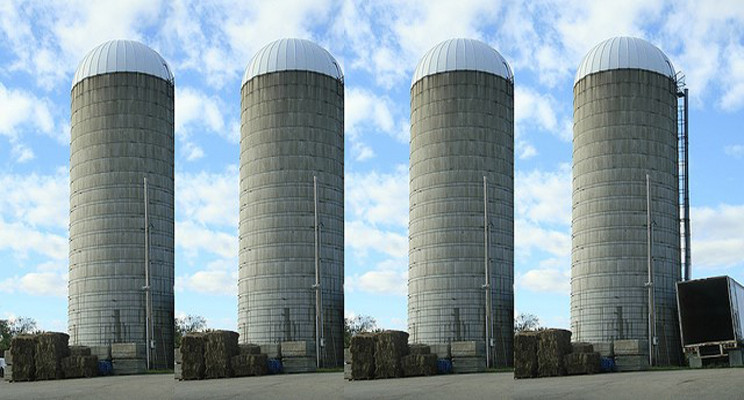 CYCY— Prof CK Farn
8
Early Information Systems
Input
Production
Sales
Delivery
Output
Lack of cross functional integration
CYCY— Prof CK Farn
9
Integrated Systems
Input
Production
Sales
Delivery
Output
Functional Integration
CYCY— Prof CK Farn
10
Obstacle
Internal Functions
Material
Mgt
Production Mgt
Delivery
Mgt
CYCY— Prof CK Farn
11
Obstacle
Obstacle
Ideal ERP: Internal Functions
Delivery
Management
Production Management
Material
Resources
CYCY— Prof CK Farn
12
Typical Information Systems
MRP (Material Requirement Planning) 
ERP (Enterprise Resource Planning)
Replacing MRP
CRM (Customer Relationship Management)
Sales management
CDP: customer data platform
SCM (Supply Chain Management)
PDM (Product Data Management)
SFC (Shop Floor Control)
CYCY— Prof CK Farn
13
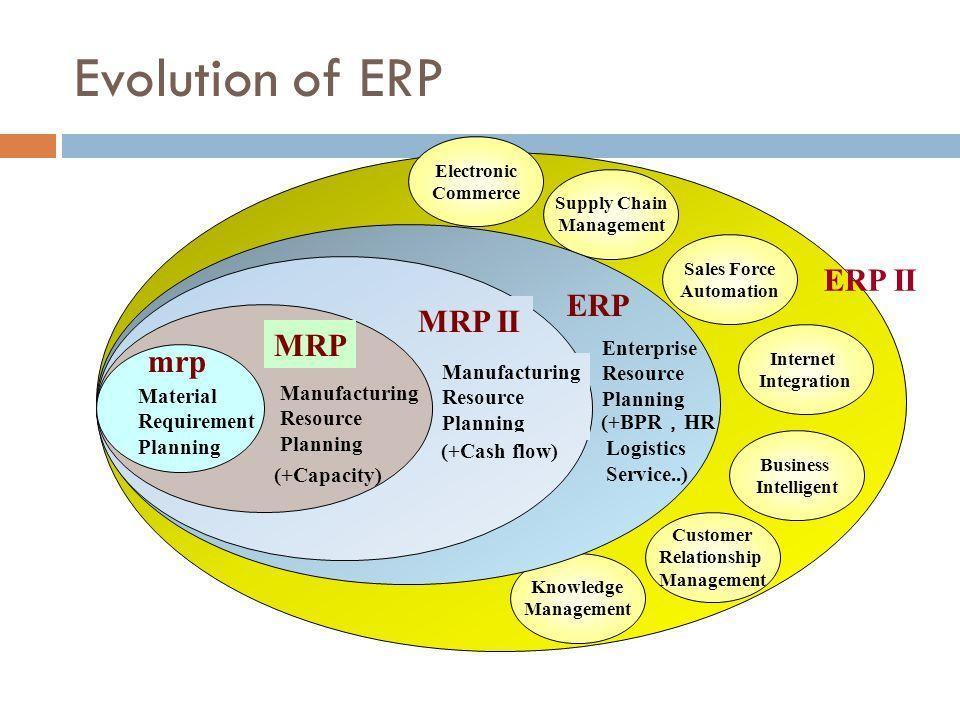 CYCY— Prof CK Farn
14
Integration of Systems
EDI(電子資訊交換)
E-Commerce
(電子商務)
SFA
(銷售自動化)
E-Business
(電子企業環境)
CRM
(客戶關係管理)
Planning(計劃)
SCM
(供應鏈管理)
ESCM
(延伸型供應鏈管理)
Scheduling(排程)
Distribution(配銷)
MRP(物料需求規劃)
MRPⅡ
(製造需求規劃)
ERP
(企業資源規畫)
EERP
(延伸型企業資源規劃)
Payroll(薪資系統)
HR(人力資源)
GL(總帳會計)
FMIS(財務系統)
AP(應收帳款系統)
AR(應付帳款系統)
1980
1990
2000
1970
*資料來源：HP簡報
CYCY— Prof CK Farn
15
E-Business Integration
E-Business
ERP
CRM
SCM
Customer
Supplier
E-Commerce
CRM: Customer Relationship Management)
SCM: Supply Chain Management)
CYCY— Prof CK Farn
16
Why Integration of Information Systems
Efficiency
Manpower replacement
Faster response time: shorter lead time
Visibility and communications
Intra-function
Inter-functions
Inter-companies
Process reengineering
Disintermediation and reintermediation
Redefinition of business operations
CYCY— Prof CK Farn
17
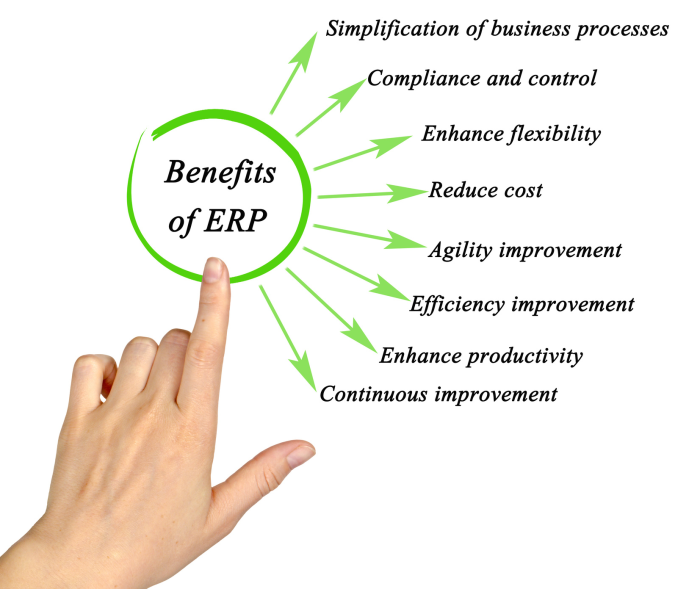 CYCY— Prof CK Farn
18
Visibility
One can only do things if it is visible
The higher the visibility, the faster one can move
Take ATM for example
Before the ’70s, no bank offers ATM
In the late ‘70s, inter-branch services within a bank
 inter-bank  international
Paradigm shift in customer relations
Banks, department stores, airlines, …
CYCY— Prof CK Farn
19
Membership, prestigious cards
Accumulation of milage, VIP services
Specify airlines
Airlines: Frequent flyer programs
Airlines
Travel
Agents
Ticketing
Services
中原大學。范錚強
20
Importance of integrations
Breaking the silo mentality
Inter-functional communications and cooperations 
Achieve common corporate goal
Visibility and communications
Effectiveness
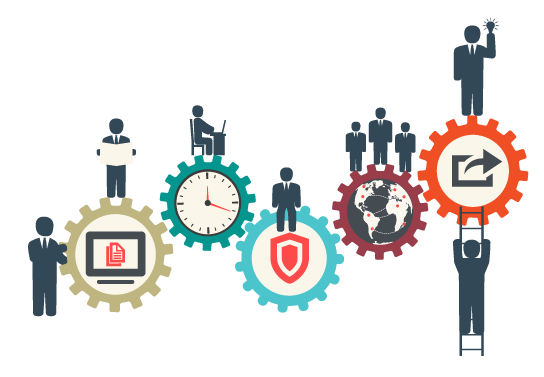 CYCY— Prof CK Farn
21
Business performance
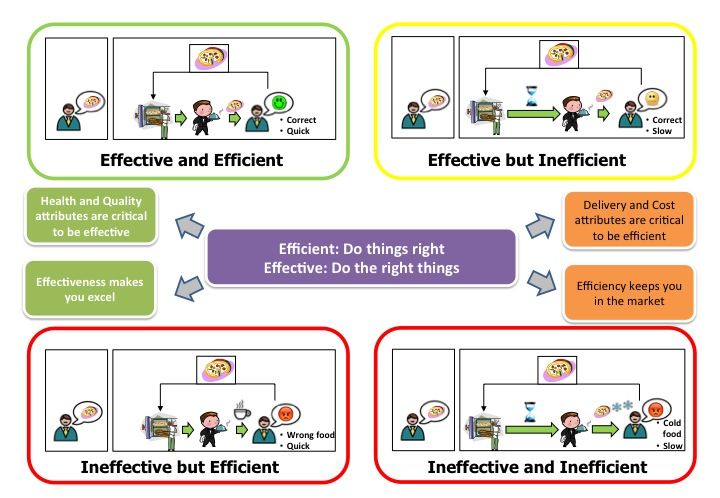 Efficiency
Do the thing right
Effectiveness
Do the right thing
… ultimately
Do the right thing right
CYCY— Prof CK Farn
22